[AMSE318] Numerical Methods
HW5
2015. 04.14
20100366 Won-Tae Lee
HW#5 – Interpolation
Newton & Cubic spline interpolation
 Function 1 : -ln(X), Function 2: sin(x)

Use Newton interpolation
Use Cubic spline interpolation

Purpose :  Give random data and plot the graph by using interpolation.
HW#5 – Interpolation
1. Newton Interpolation(n-1 th)
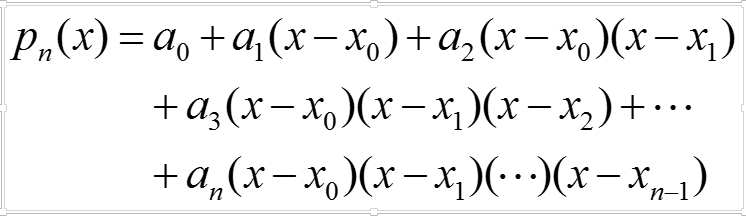 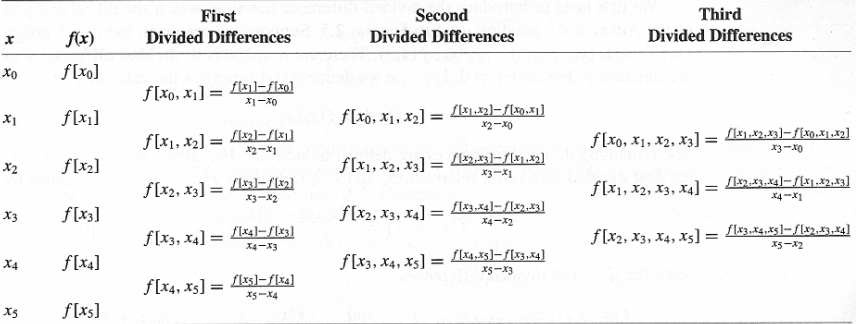 a1
a2
a3
HW#5 – Interpolation
Fn-10
F10
Y0
Y1
Y2
Y3
Y4
Y5
F20
X0
X1
X2
X3
X4
X5
F11
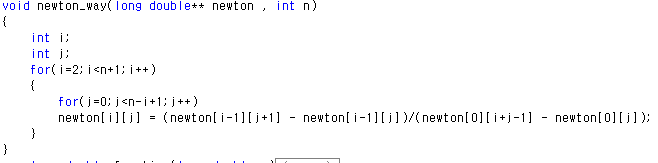 F13
F12
F14
1 st
F23
2nd
F22
F21
N-1 th
HW#5 – Interpolation
Cubic spline interpolation
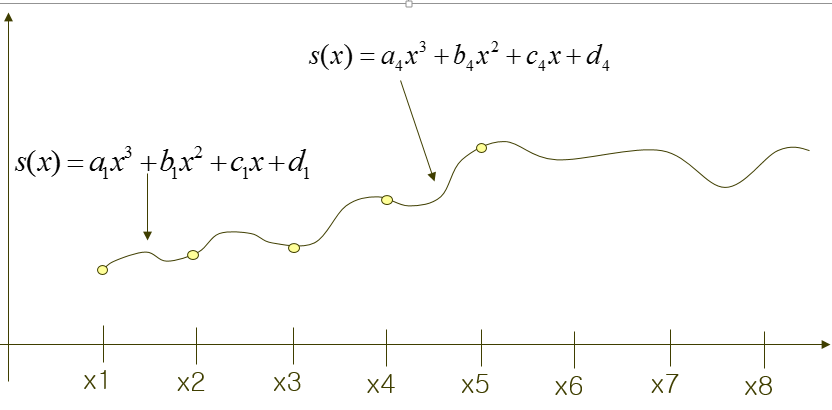 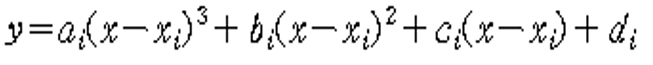 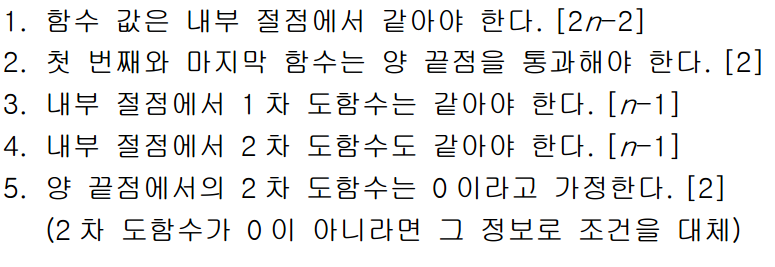 HW#5 – Interpolation
hi  = Xi+1 – Xi
Si  = i번째 3차 함수의 
        Xi 에 대한 1차 도함수
-> Si 값을 모름.
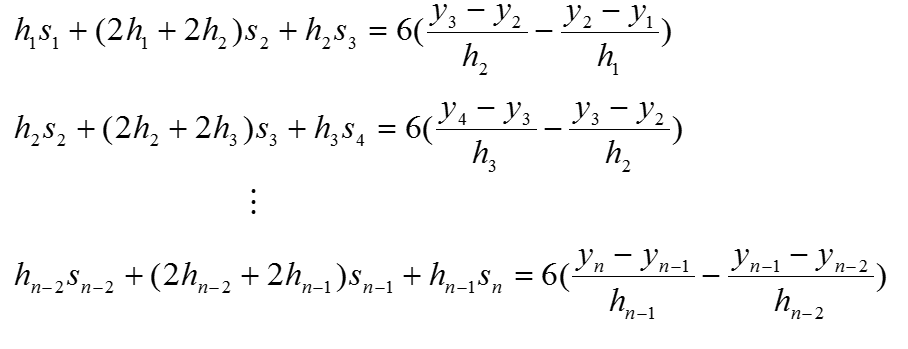 HW#5 – Interpolation
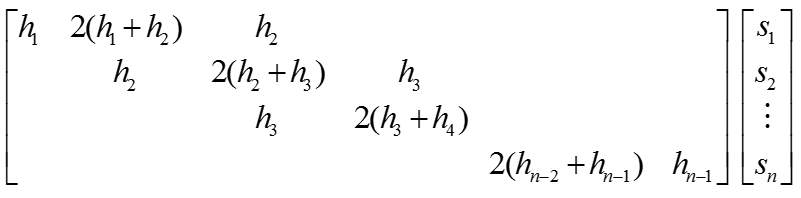 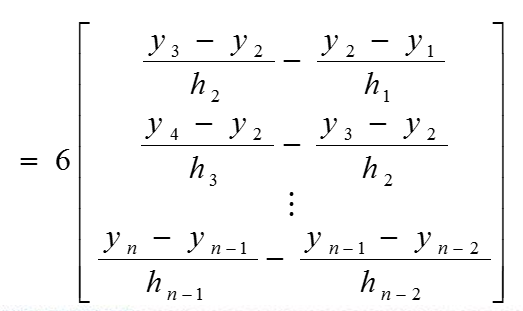 Approximation : S1 , Sn  = 0으로 가정

-> (N-2 X N-2) 역행렬 문제
HW#5 – Interpolation
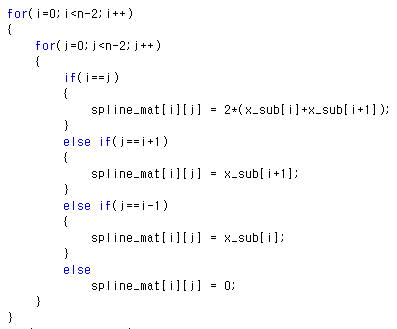 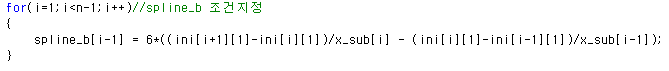 Gauss 함수를 통한 역행렬
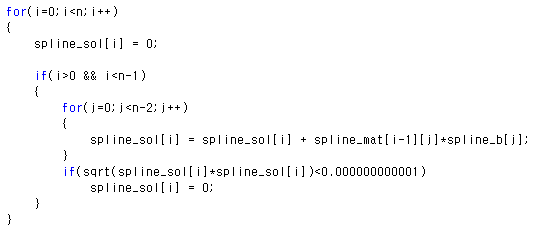 역 행렬과 B를 통하여 S 값들을 구함
HW#5 – Interpolation
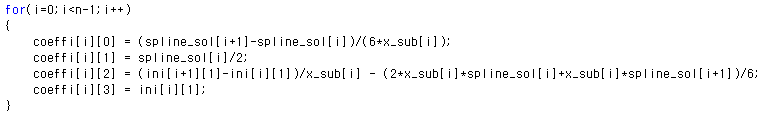 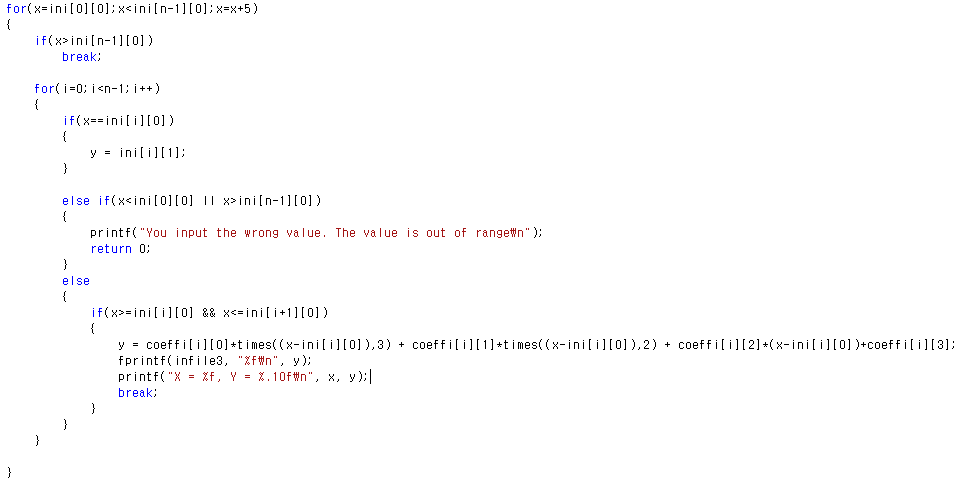 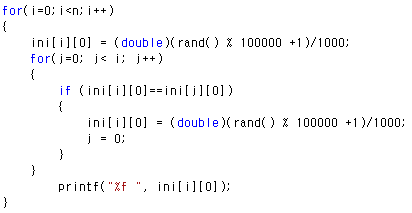 N개의 X_position을 random으로 줌
HW#5 – Interpolation
Y : -lnX
Data 개수 일정, 구간 길이 만 변화
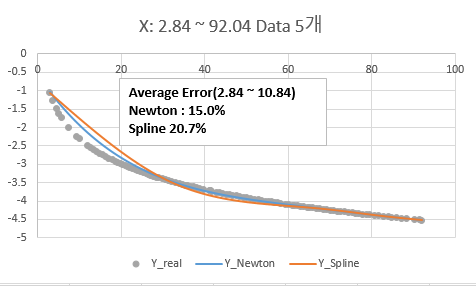 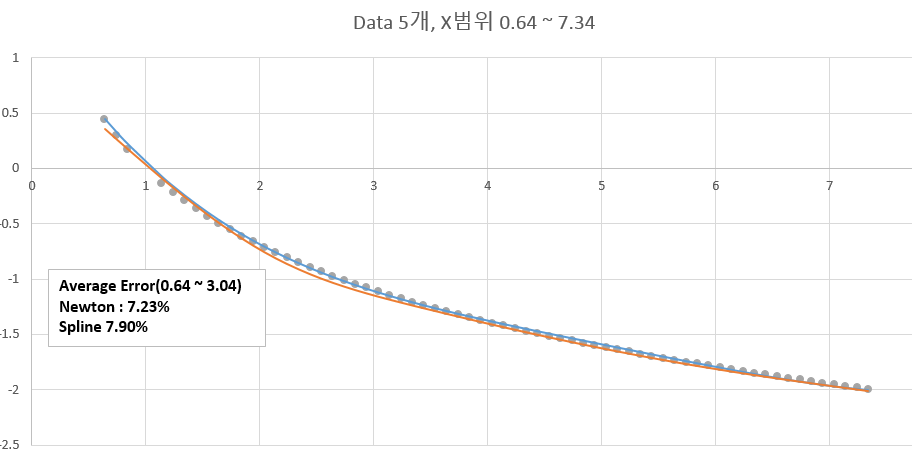 HW#5 – Interpolation
Y : -lnX
Data 개수 변화, 구간 길이 유지(노력)
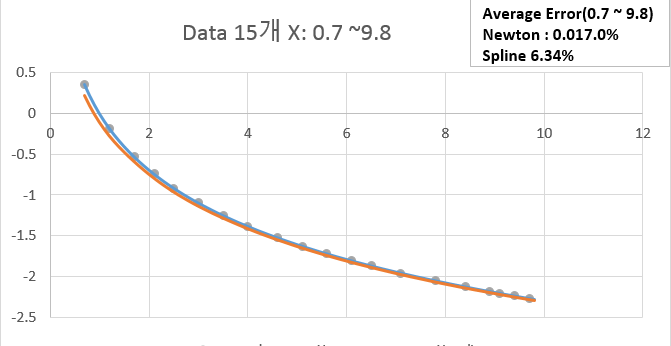 Y : sin(x) Data 개수 변화
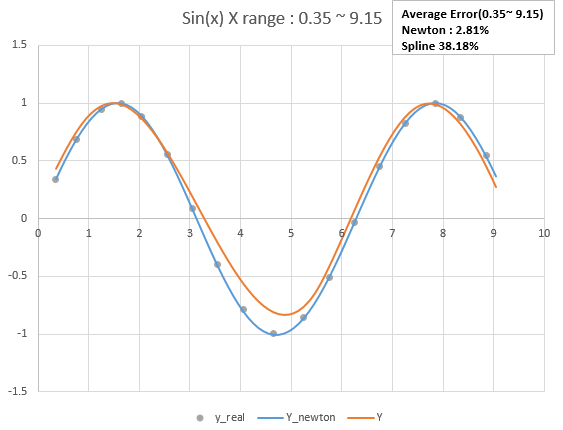 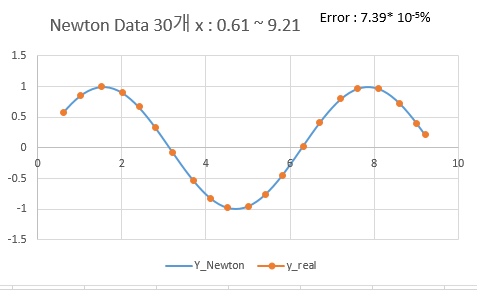 Y : sin(x) 범위 변화
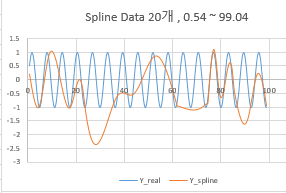 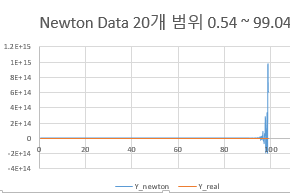 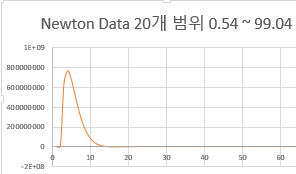 HW#5 – Interpolation
Conclusion
1) N개의 Data가 주어 졌을 때,  범위가 넓을 수록 부정확, 좁을 수록 정확하다.
2) 일정한 구간에서 주어진 Data의 개수가 증가할 수록 더 정확한 값을 얻을 수 있다.
3 충분한 Data가 있을 때에는 Newton Interpolation이 Cubic spline interpolation보다 더 정확한 값을 얻을 수 있다. 하지만, 범위가 넓어 Data가 충분 하지 못할 때엔, Cubic spline 방법이 더 근사한 값을 낼 수 있다.
DIscussion
일정한 구간에서 주어진 Data의 개수가 증가할 수록 더 정확한 값을 얻을 수 있다.

-> 정말로???
Runge’s phenomenon
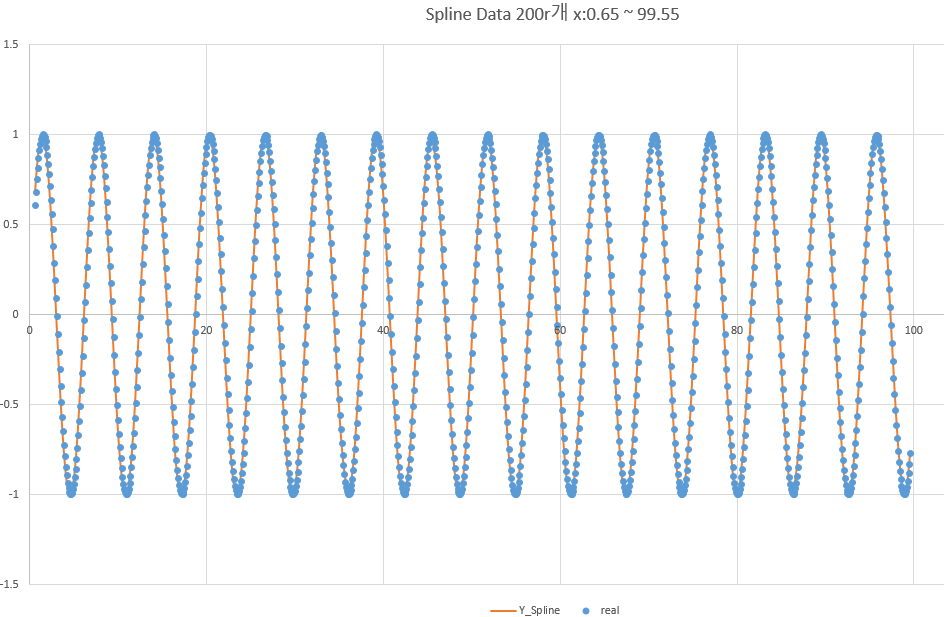 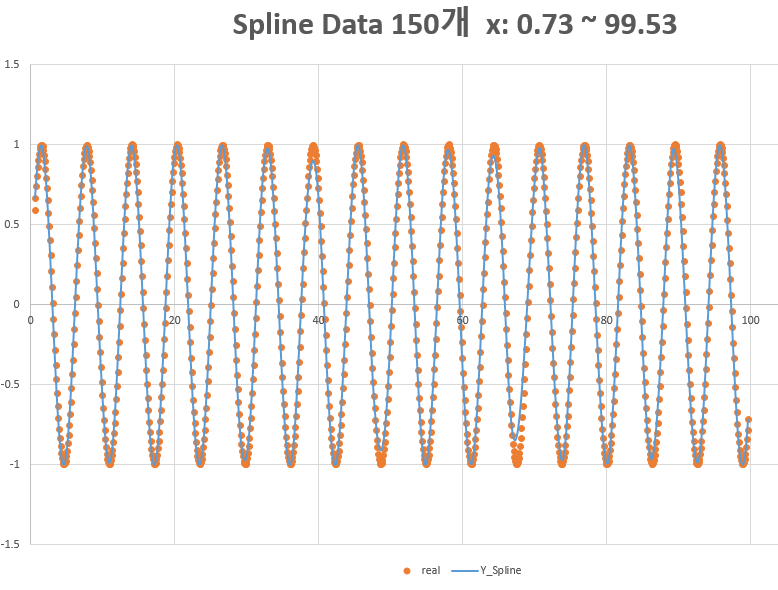 Spline 보간법의 경우 Runge’s phenomenon을
효과적으로 방지 할 수 있다.
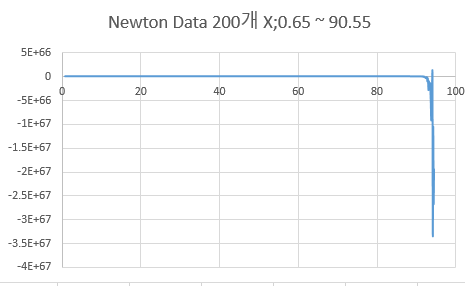 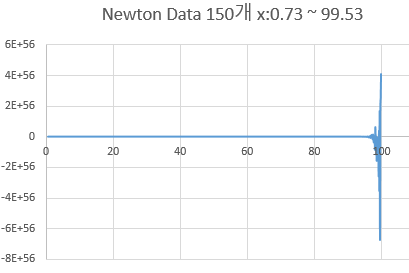 Runge’s phenomenon
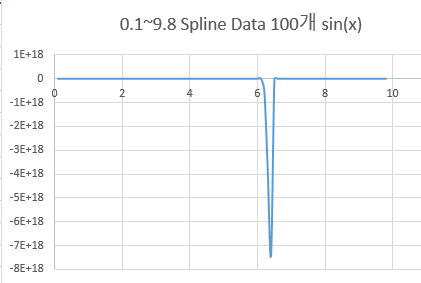 하지만, Cubic Spline 보간법 역시 일정 범위 
내에 Data가 너무 많을 경우 Runge’s phenomeon이 나타난다.
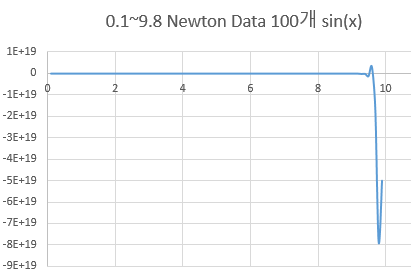 Thank you!!